BSTOP Amendment 5 (SA05)
What will these slides cover?
Substantial amendment 5 – SA05 for short – is our biggest amendment yet! It won’t change really how things work for BSTOP in practice at sites, but there is still lots to share

These slides will cover:
Protocol changes and what they mean for you
Documents which will change as of 2nd of Sept 2019 
Documents which have been introduced to support the changes
2
Protocol 6 – the changes (1/11)
In summary, we wished to:
Improve on areas of ambiguity
Be more clear on reasons for widening the net to include other treatments, and increase our numbers accordingly
Include the option for additional samples to be taken at specific centres (currently only here at Guy’s & St Thomas’)
Provide more explicit detail about data management practice to ensure compliance with GDPR
3
Protocol 6 – the changes (2/11)
Background and rationale updated (1)
A lot has changed in psoriasis treatment since the BSTOP protocol was last updated in 2015, and we wanted to address this. We also touch on the additional samples (explained further below)

2) Trial study design updated (2.2)
We’re now being explicit about including any treatment for psoriasis
4
Protocol 6 – the changes (3/11)
3) Linkage with BADBIR (2.3)
While we’ve updated our training slides with further information on the link with BADBIR, we also wanted to make it clearer in our protocol how exactly the data sharing works between the two study teams

4) Inclusion of PSORT-D participants (2.4)
Some sites will have hosted another study of ours, ‘PSORT-D’ – this will enable you to recruit any patient who had been on PSORT-D to BSTOP, regardless of how long they’ve been on their drug or if they’re on BADBIR, where previously they’d had to be within 6m of starting or on BADBIR to join the study
5
Protocol 6 – the changes (4/11)
5) Recall of patients (3.3)
Clarification added that patients may also be recalled  and invited to provide further samples (optional) if there is insufficient sample, or samples have been exhausted
6
Protocol 6 – the changes (5/11)
6) Updated investigational plan (4)
Reformatted to make clearer
Clarification of the single sample process
Clarification that follow-up of those still in longitudinal follow-up (specific subsets only) may continue beyond 5 years if they’re still in BADBIR (5 years or for duration of BADBIR participation, whichever is longer)
Week 12 updated to 12-16 in line with NICE guidelines for the initial evaluation of biologic response
7
Protocol 6 – the changes (6/11)
7) Updated investigational plan (4) - continued
Information on additional samples to be collected at specific sites only (just Guy’s & St Thomas’ for now):

Skin biopsies
Skin microbiome swabs
Blood for Peripheral Blood Mononuclear Cells (PBMCs)

+ more ‘standard’ samples may be taken at any site at other time points, if required, not exceeding 100ml including all research bloods taken each time
8
Protocol 6 – the changes (7/11)
7) Updated investigational plan (4) - continued
Clarification of the plans for the ongoing bioresource which had been an optional consent item in the past
9
Protocol 6 – the changes (8/11)
8) Anonymisation and data management (6.4 & 6.5)
GDPR requires us to be more explicit about how we manage the data you collect on our behalf for BSTOP

Plans to share anonymised data with our wider research team, including collaborators who may include industry partners 
	= approved researchers within collaborative partnerships, to make the 	best use of technical, clinical and analytical expertise to get the most value 	out of the data collected for the patients, you and us
	= used only under strict terms and conditions which take into account 	patient consent, and the information provided to patients
10
Protocol 6 – the changes (9/11)
8) Anonymisation and data management (6.4 & 6.5)

While we’re already covered for use of CAPTURE, previously it was referenced as a ‘secure NHS database’
We’ve now given more clarity on the system and exactly how it is used and the steps taken to limit access and protect patient data
11
Protocol 6 – the changes (10/11)
9) Increased sample size (2.2 and 4.6.2)
To 9500 patients, to take into account the bigger numbers required for genetics, all of the new treatments now available and increased funding
10) Update to safety reporting (5)
Before it was unclear who was responsible for reporting adverse events – as an observational study of patients undergoing treatment in routine clinical care, we are only responsible for reporting SAEs related specifically to study participation (i.e. not related to their treatment)
12
Protocol 6 – the changes (11/11)
11) Removal of all appendices
Previously there were A LOT of appendices, which are now all removed as they were unnecessary
13
Any Questions so far about the protocol?(document changes to follow)
[Speaker Notes: Recruitment barriers?

Recruit Adalimumab and Secukinumab patients to BSTOP – BADBIR now recruiting these patients.]
What documents have we changed?
Please ensure you have: 

Marked the previous versions in your ISF as superseded, including the GDPR supplementary sheet which is now redundant (see slides 23-25 for the full list to tick off)
Destroyed or transferred to superseded folders any other paper or electronic copies held and 
Introduced copies of these documents to your site files and working practice as of the change date (2nd of Sep 2019)
15
Patient information leaflet (PIL/PIS) – the changes (1/5)
Updated study purpose statement – to better reflect what we’re trying to achieve with BSTOP
Better explaining the role of genetic and pharmacokinetic markers, and why we might take skin
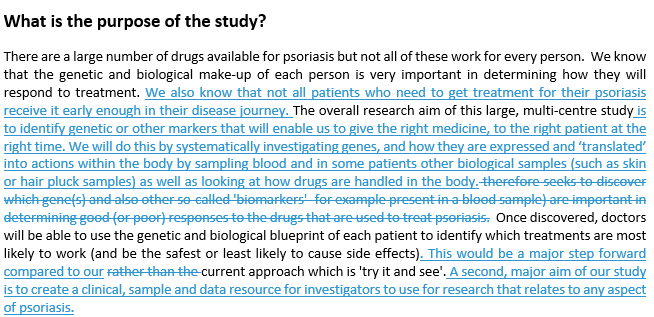 Getting it right sooner
Noting our future plans for the data we collect for the bioresource
16
Patient information leaflet (PIL/PIS) – the changes (2/5)
2) Clarification of single sample vs. follow-up

“For most participants, if you have been invited to provide samples over time we will aim to collect follow up data and blood samples from you at your regular clinical visits., We will do so every 6 months for 5 years after your initial “baseline” study visit, or for as long as you are involved in the study with which we collaborate, ‘BADBIR’, whichever is longer”

“If you have been invited to participate in a one-off visit, you will likely not be required to return to clinic for a follow up at all. However, there is a small chance we may require a second sample at a later date, if there is any problem with your original sample. You will be asked again if that happens, and you will have another chance to say yes or no.”
17
Patient information leaflet (PIL/PIS) – the changes (3/5)
3) Samples required now updated to include other optional sampling, only if the patient is selected and invited, and agrees

4) Data storage and sharing with collaborators including the previously mentioned information about collaborations and use of CAPTURE

5) Genetic data only to be used to look at genes relevant to our research, and not to look at personal risk of developing other diseases. May also include skin DNA for those who donate skin

6) Updated contact information
18
Patient information leaflet (PIL/PIS) – the changes (4/5)
7) Updated withdrawal process

Before – will still apply to patients consented to 4.1 or earlier:
Patients could withdraw completely at any time
IMPORTANT NOTE - if they consented to 4.1 or earlier, they should still be given this option (and v1 used) as it relates to the PIS shown and consent they signed at the time 
The wording of the first question could be confusing, with some patients answering ‘no’ as in – no, I don’t want to give samples any more
19
Patient information leaflet (PIL/PIS) – the changes (5/5)
7) Updated withdrawal process continued

After – for patients consented to v5.1 or later:
Question 1 reworded:



+ Specifies if patient is not on, or is no longer on BADBIR 
+ Question about complete withdrawal now removed, so samples and data collected before the patient withdraws will be retained
20
Patient consent form – the changes (1/2)
Changing the wording on samples to ‘DNA for all subjects, other samples where applicable’

2) Added item for sharing anonymised data with research collaborators to make this more explicit

3) Updated wording RE data access with identifiable data viewed by some, but not all staff
21
Patient consent form – the changes (2/2)
4) Changing the consent to the biobank from optional to part of study participation 

5) Optional consent item for future contact added to distinguish between contact about further samples, and future studies

6) Moving ‘I agree to participate’ so it’s above the optional items

7) Updating the form to a table, to make it easier to add in trust headers without changing the formatting
22
What documents have we changed?
+ GDPR is now incorporated, so no need for a separate sheet –please also mark as superseded and get rid of these from your paper files/clinics; *both v1 & 2.1 will be in use depending on when the patient consented
23
What documents have we introduced?
We have added a patient poster which can be put up in waiting rooms, or other spaces in your local hospital, and can also be used for events

V1 – 31.01.2019
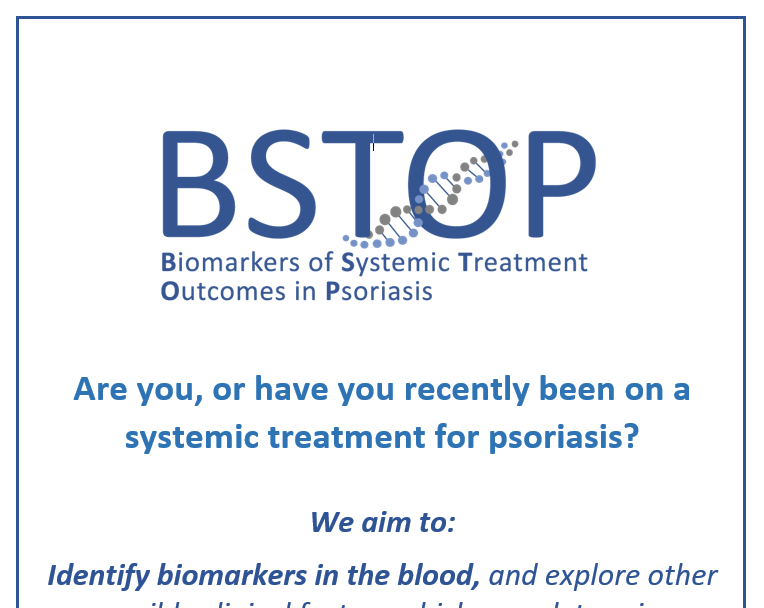 24
What documents have we introduced?
There will also be additional sampling on specific subsets of patients, beginning only at the coordinating centre for the moment
25
Any Questions?
[Speaker Notes: Recruitment barriers?

Recruit Adalimumab and Secukinumab patients to BSTOP – BADBIR now recruiting these patients.]
Contacts
BSTOP administrator (general queries, protocol deviations, training): Marta Vergnano 
		marta.vergnano@gstt.nhs.uk / marta.vergnano@nhs.net

Lab Technician (samples, shipments & supplies): David Baudry
		david.baudry@gstt.nhs.uk
		Tel: 0207 188 8203

Data Manager & Sample queries: Michael Duckworth 
		michael.duckworth@gstt.nhs.uk 
		Tel: 02071 886 349
27
BSTOP website
http://bit.do/BSTOP 
Contact details
All current document versions
Amendment information 

(If you’re unable to use this link, the less catchy longer link):
http://www.kcl.ac.uk/lsm/research/divisions/gmm/departments/dermatology/Research/stru/groups/bstop/documents.aspx
28